«От Фребеля до Робота»(средний дошкольный возраст)
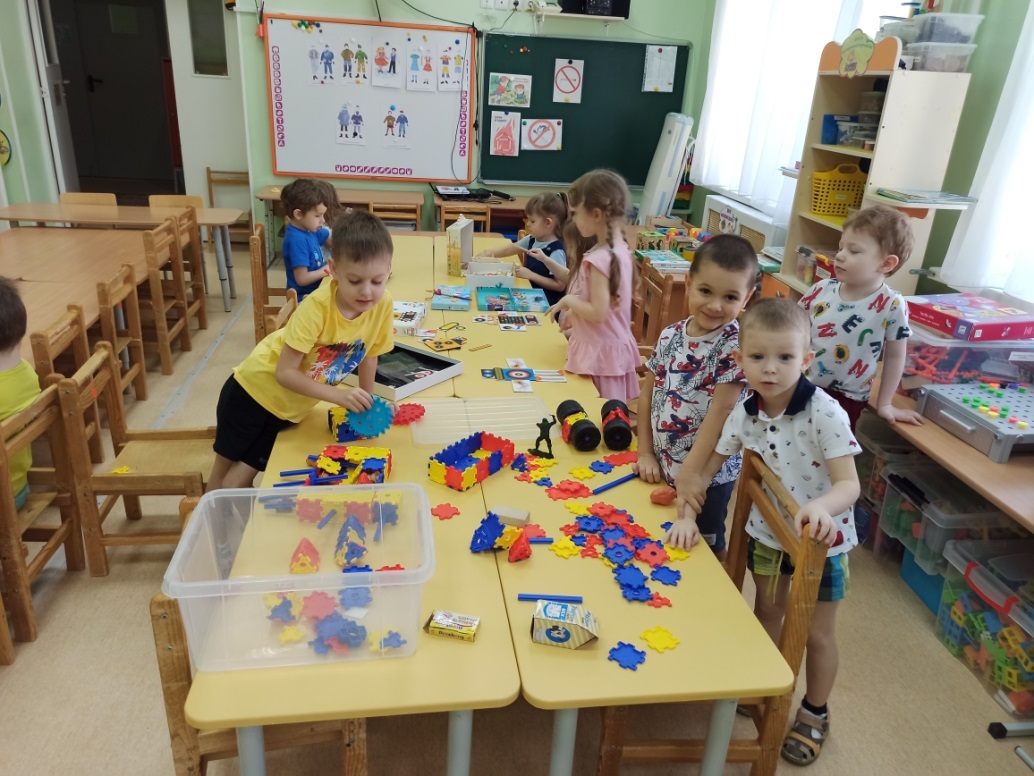 Подготовил: воспитатель                        Сидоренко Н.И.
Идеальной для использования в дошкольном воспитании является деятельность, в которой присутствует ряд важных развивающих аспектов, и интеграция образовательных областей достигается легко. Одним из таких любимых и увлекательных для детей и воспитателей видов работы является конструирование.
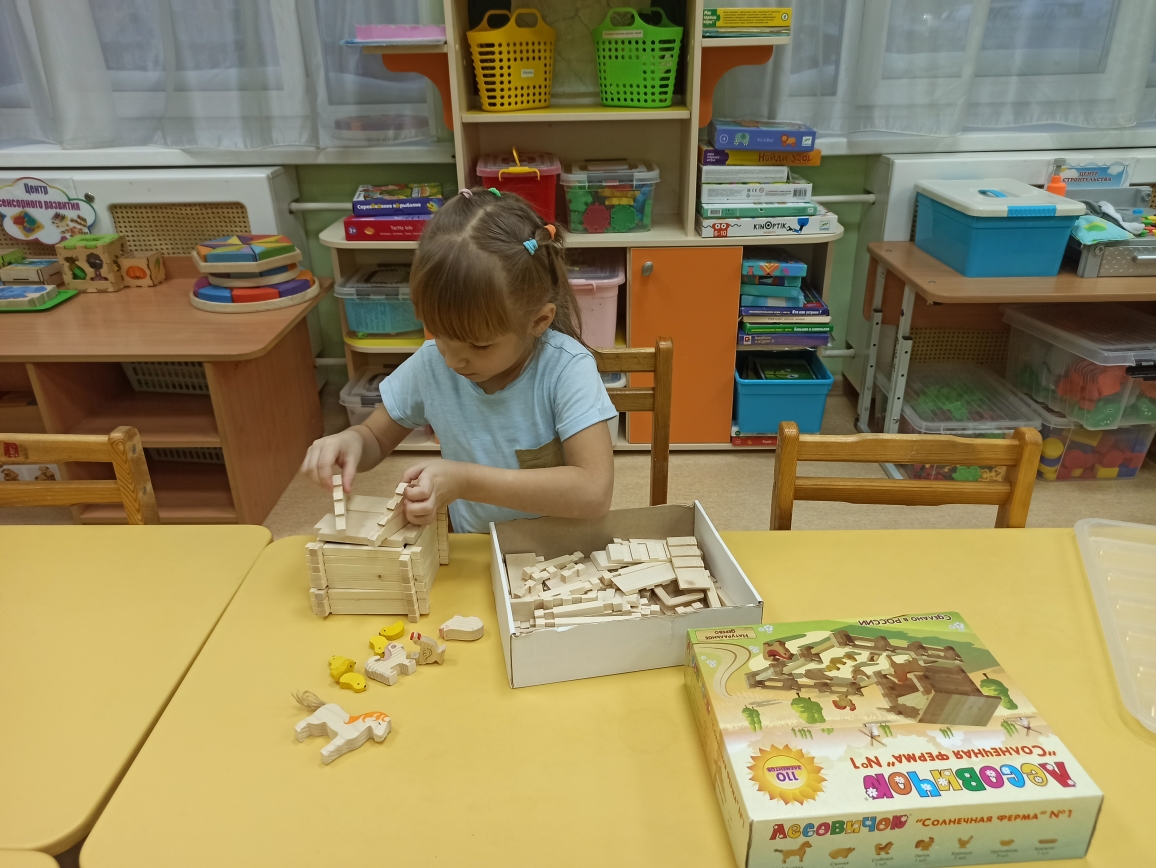 ЗНАЧЕНИЕ КОНСТРУИРОВАНИЯ
У детей развивается мышление, память, воображение и способность к творчеству.
Формируются обобщенные представления об окружающих предметах, дети учатся обобщать предметы по их признакам и в то же время находить различия в них в зависимости от практического использования.
Дети начинают понимать, что при выполнении задания важен не только практический результат, но и приобретение новых умений, знаний, новых способов деятельности.
Формируются важные качества: умение слушать воспитателя, принимать умственную задачу и находить способ ее решения.
Ребенок уже в состоянии, как отмечает Н. Н. Поддьяков, «анализировать свои действия, выделять их существенные звенья, сознательно изменять и перестраивать их в зависимости от получаемого результата».
Ребенок учится управлять своими психическими процессами, что является важной предпосылкой для успешного обучения в школе.
В процессе занятий конструированием                                                преследуются следующие цели:
образовательная (осваиваются новые слова и понятия, такие как названия конструируемых и моделируемых объектов, геометрических фигур, технических терминов, названия материалов и инструментов, техник работы и т. д.);
развивающая (развивается мелкая моторика, внимание и концентрация, логическое и пространственное мышление, трудовые индивидуальные и коллективные навыки, аналитические и творческие способности);
воспитательная (воспитывается желание работать и завершать начатое, интерес к коллективному и индивидуальному творчеству, любознательность и аккуратность).
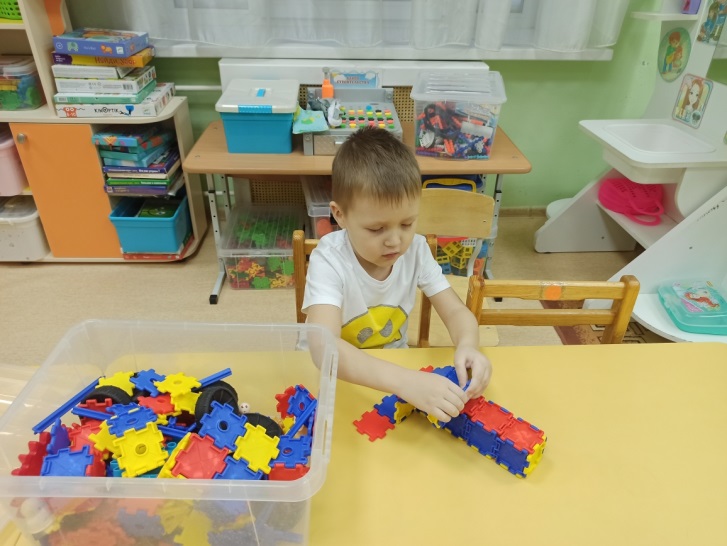 Важной особенностью конструирования является тесная связь с игрой. Дети конструируют не для того, чтобы поставить готовое изделие на полку и потом восхищаться им или просто забыть про него. Они конструируют, чтобы играть, и начинают играть уже во время самого процесса конструирования.
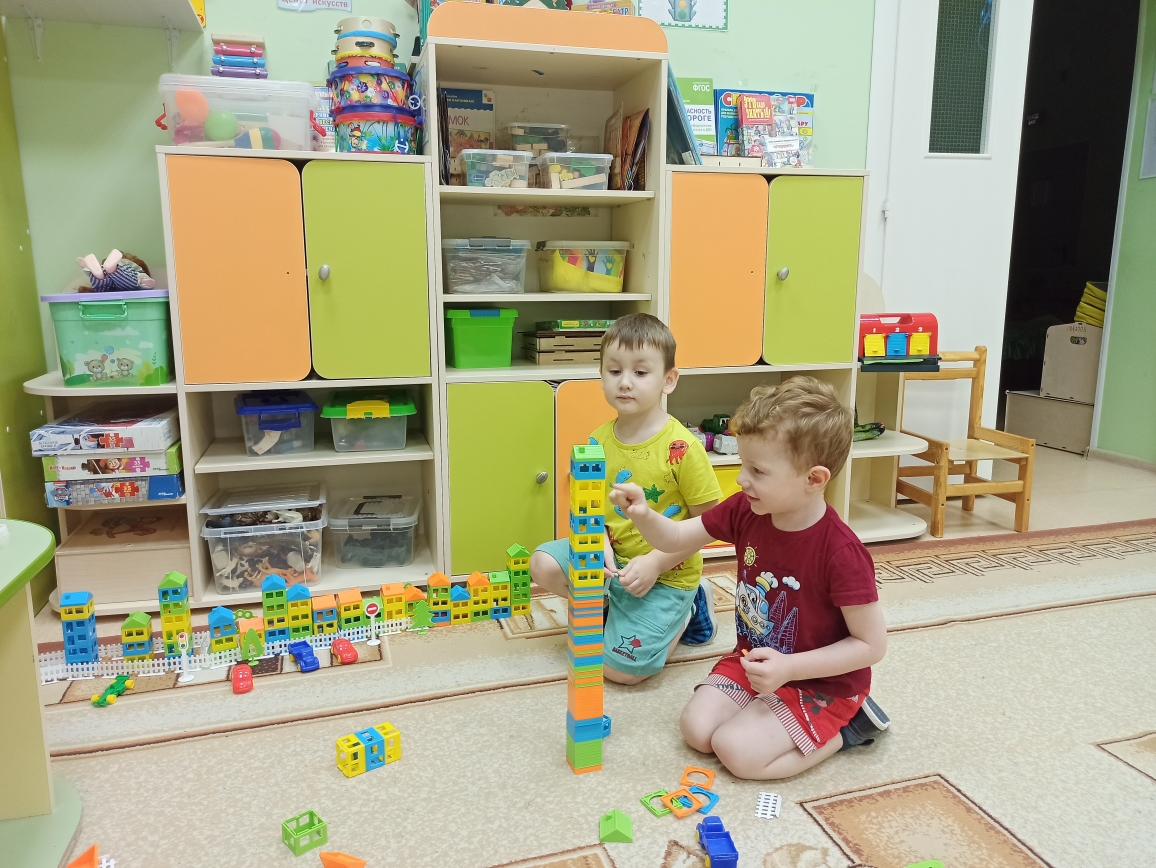 Современное государство нуждается в специалистах с инженерным образованием, поэтому с самого детского сада мы формируем и развиваем у дошкольника техническую пытливость мышления, аналитический ум, занимаемся подготовкой к зарождению склонностей к техническому творчеству, проектированию и изготовлению объектов техники.
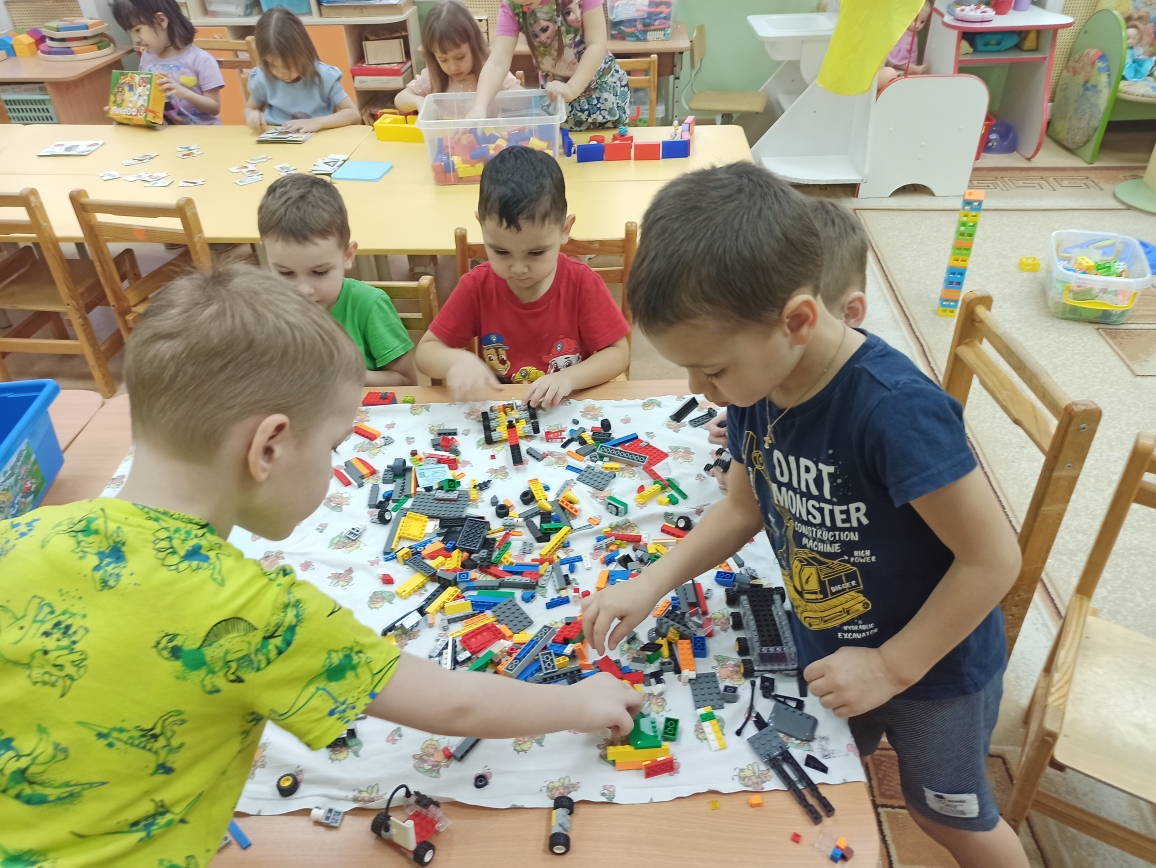 В группе организован центр «Конструирования», в котором помещены строительный материал, конструкторы, бумага, бросовые и природные материалы.
В своей работе используем также различные конструкторы — деревянные, пластмассовые, металлические. С их помощью создаём конструкции, которые отличаются достаточно сложными способами крепления деталей.
Под руководством воспитателя дети осваивают новые для них способы соединения, учатся создавать разнообразные конструкции по картинкам, чертежам, а затем заносить конечный результат в инженерную книгу.
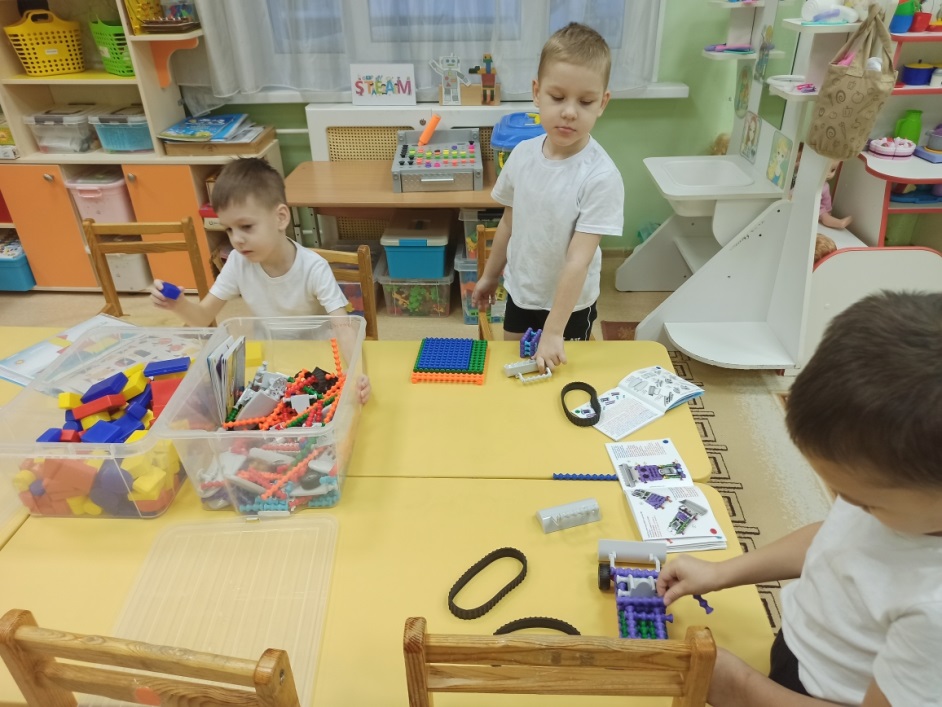 Инженерная книга  «От Фребеля до Робота»
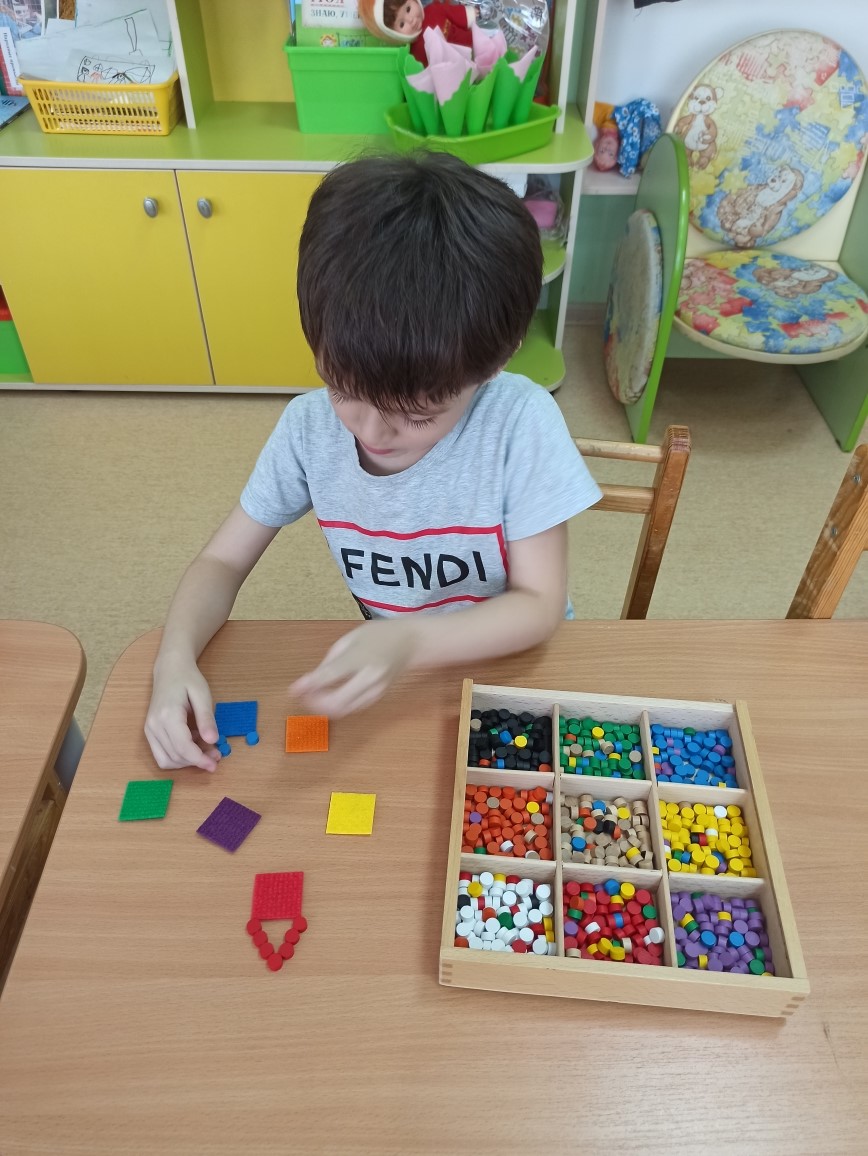 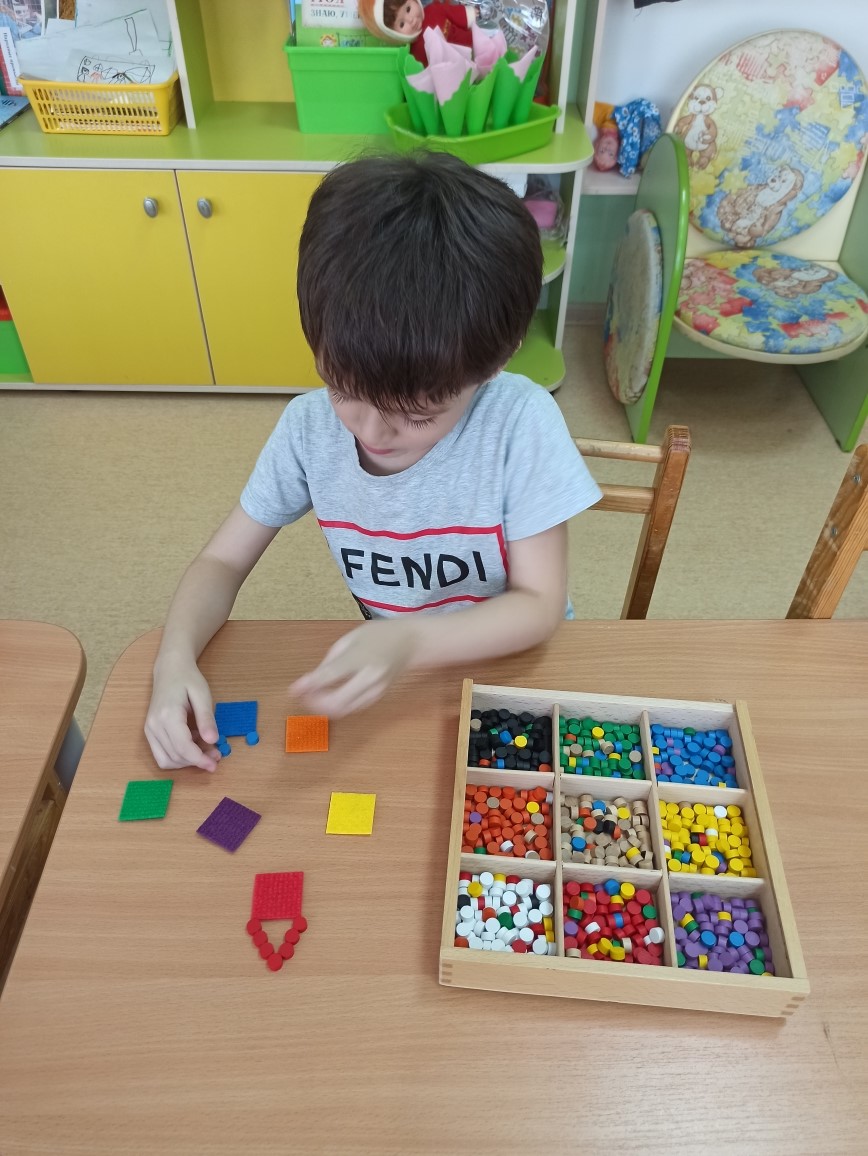 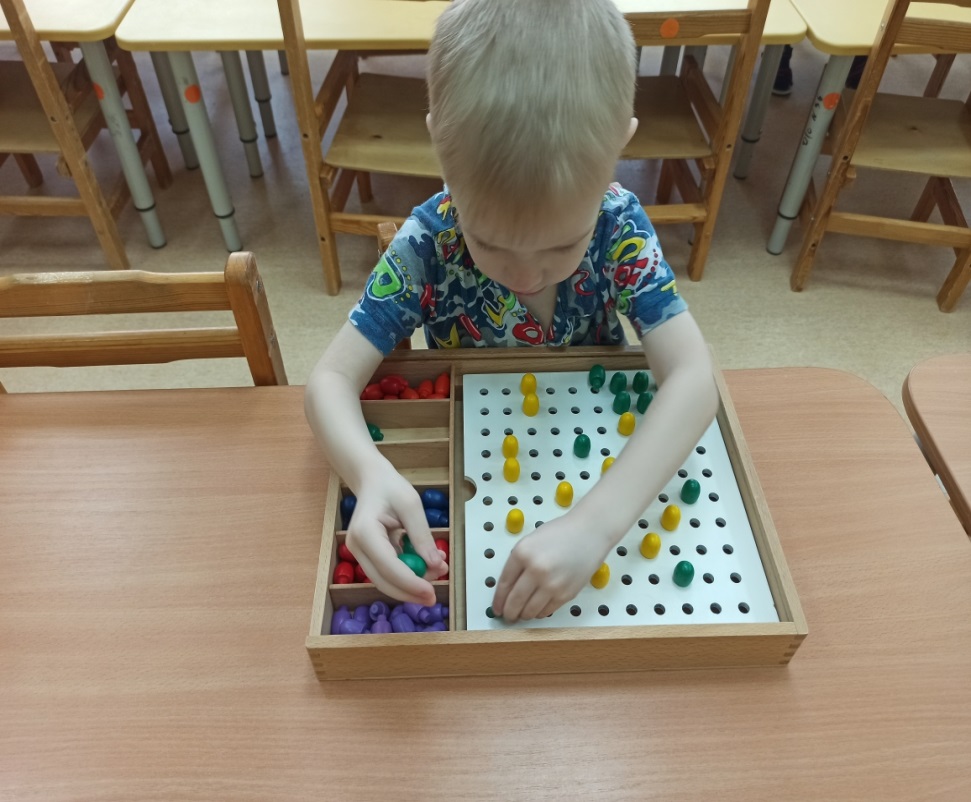 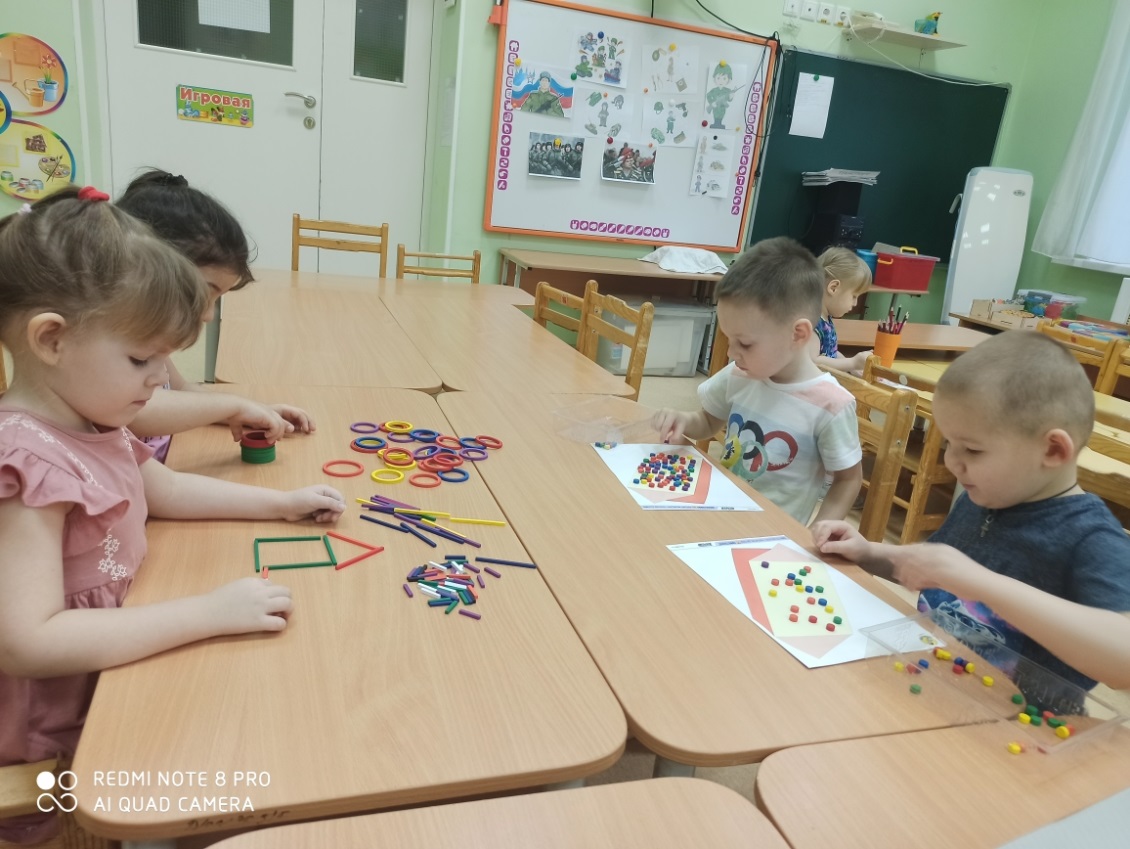 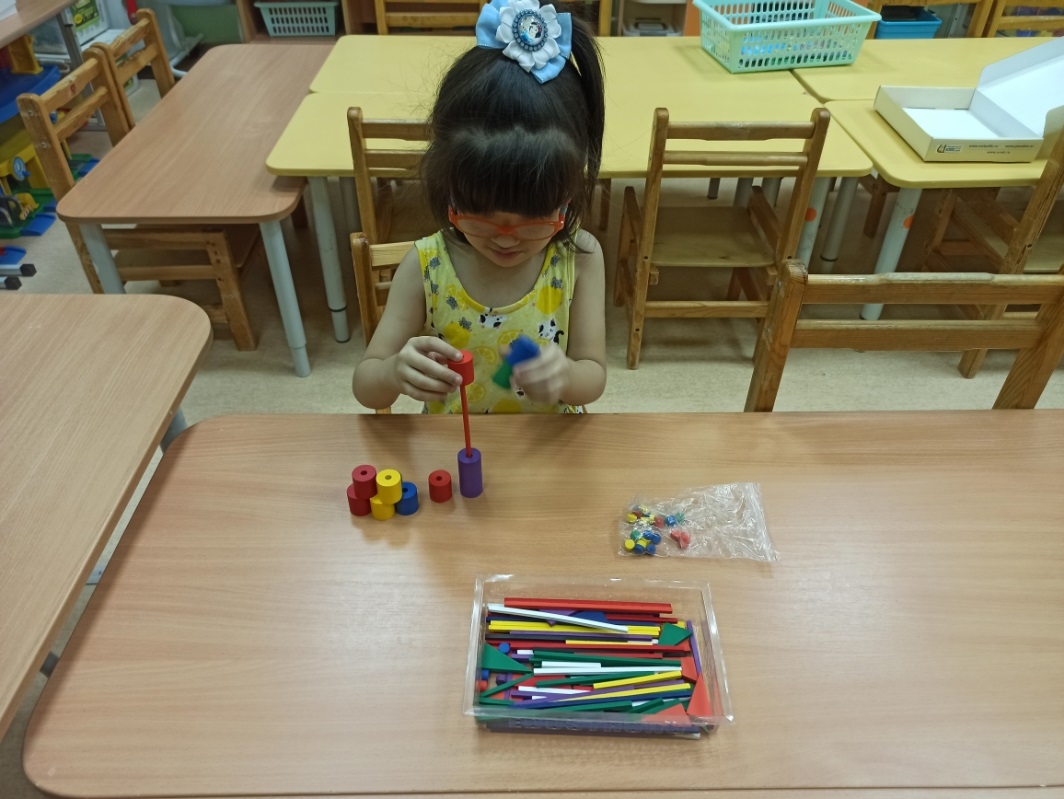 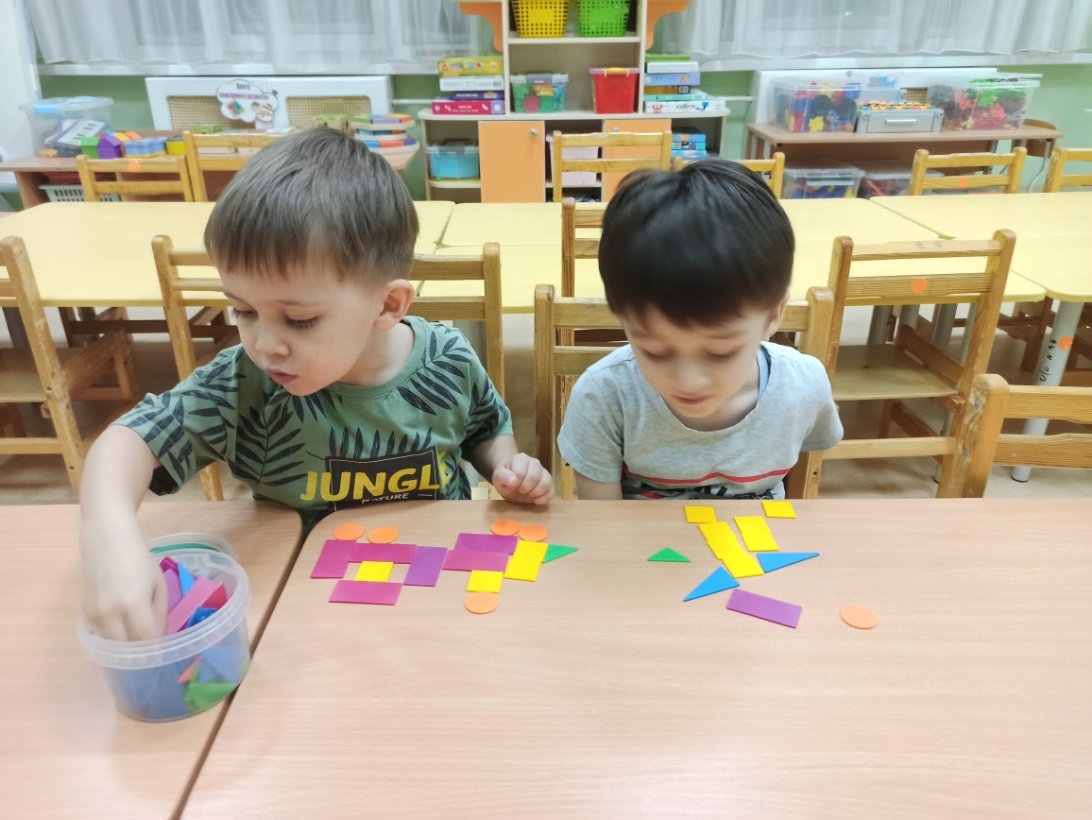 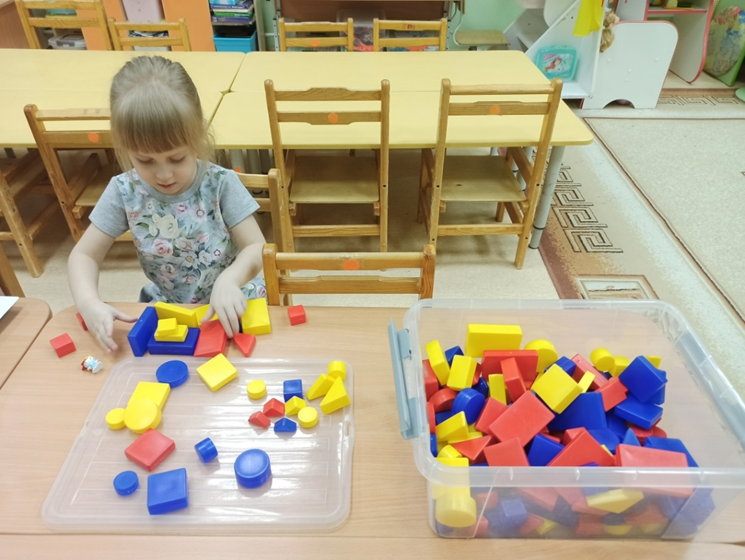 GP21144254
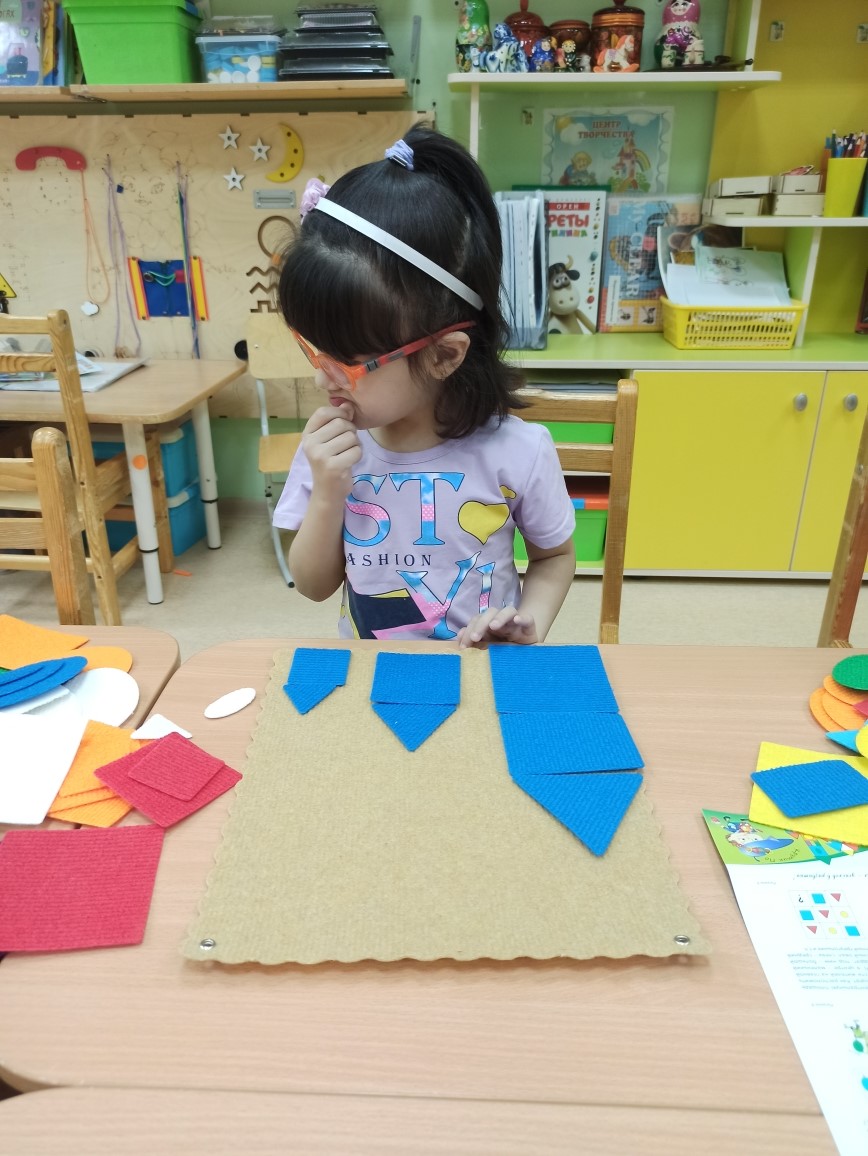 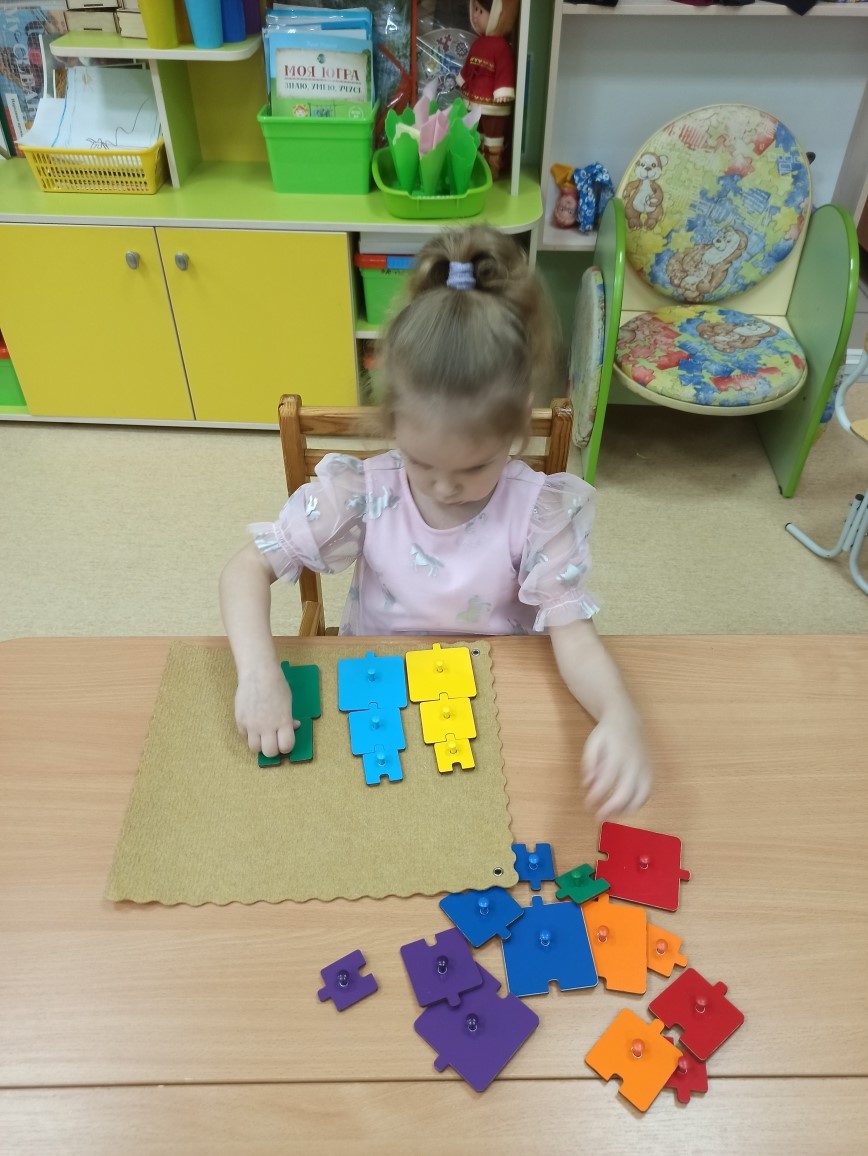 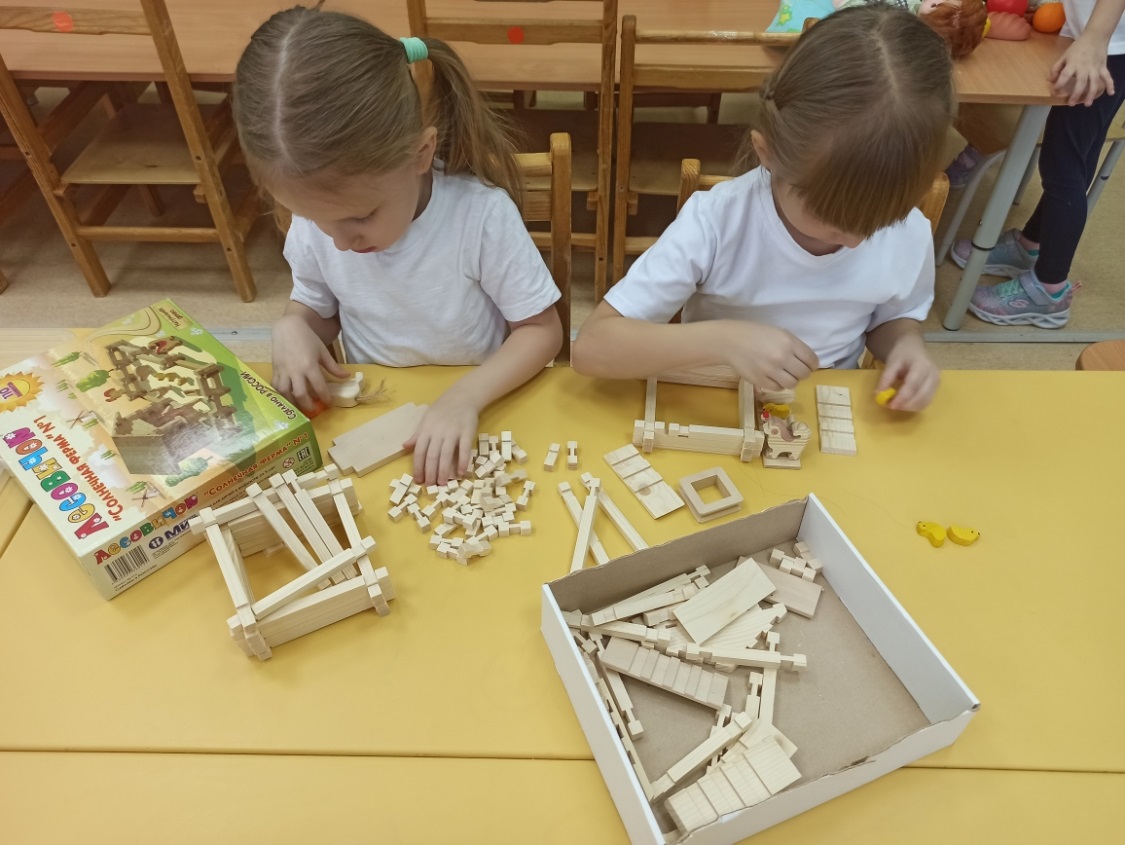 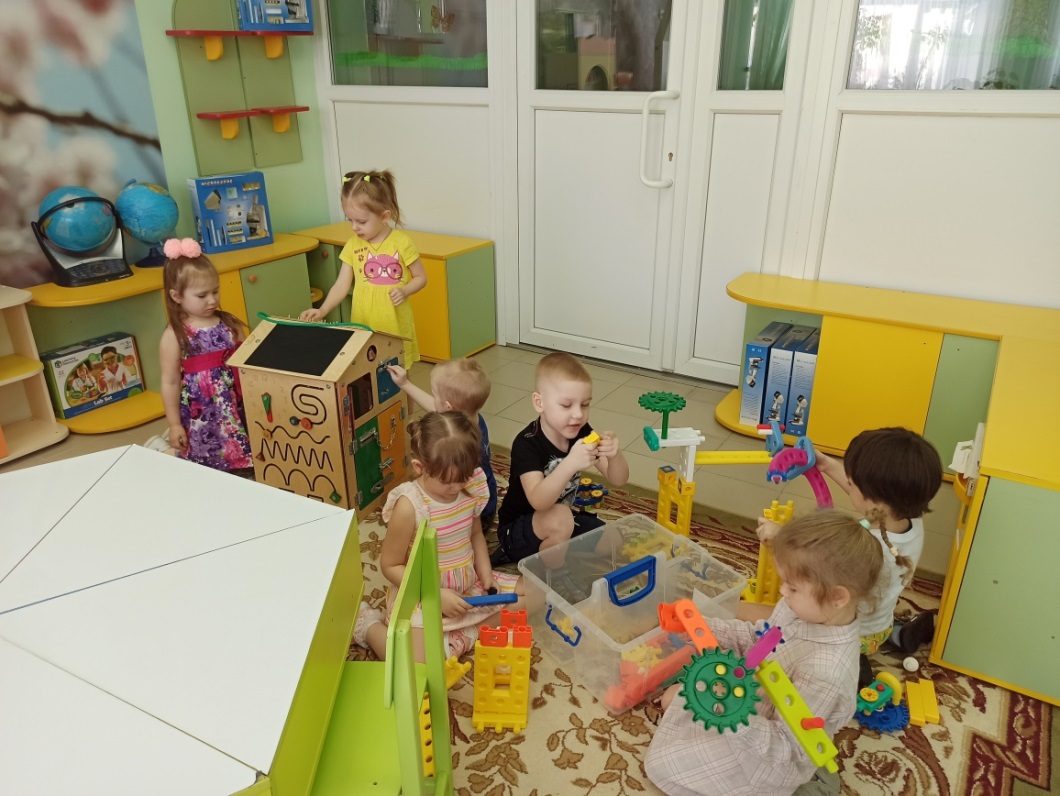 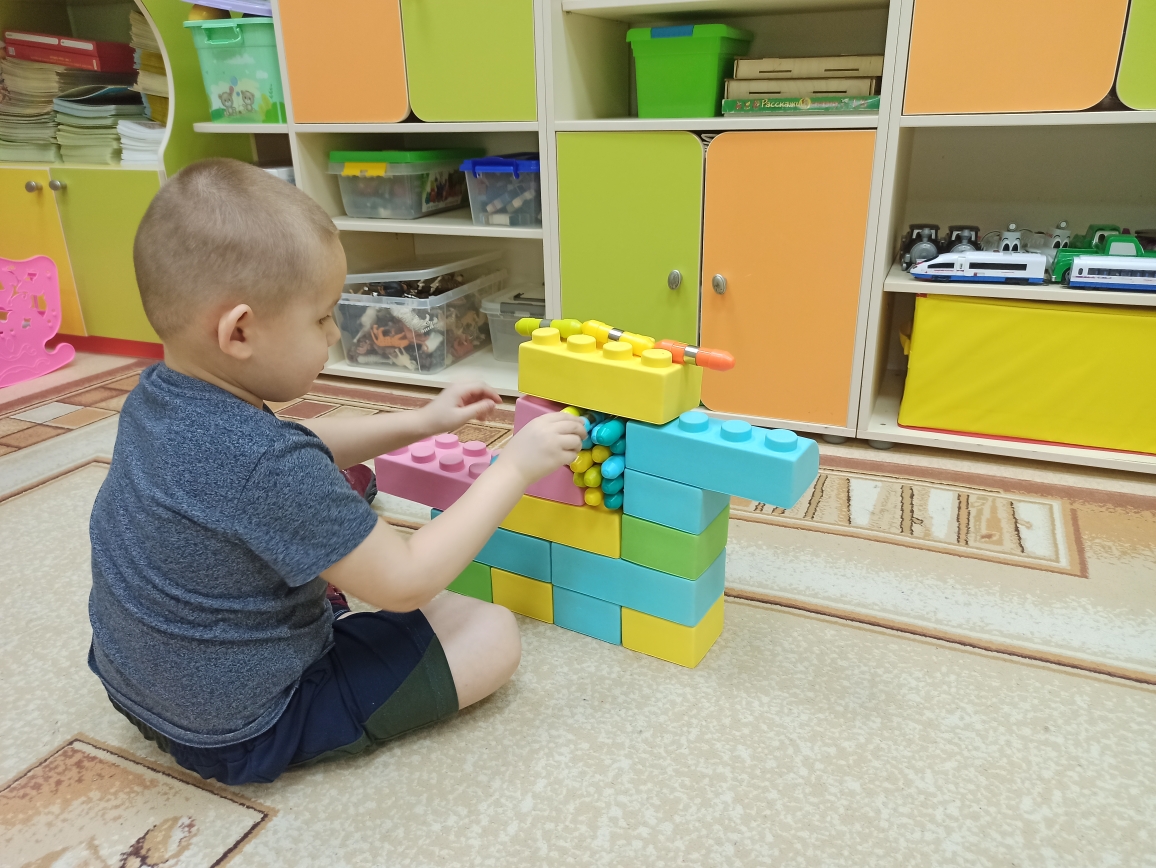 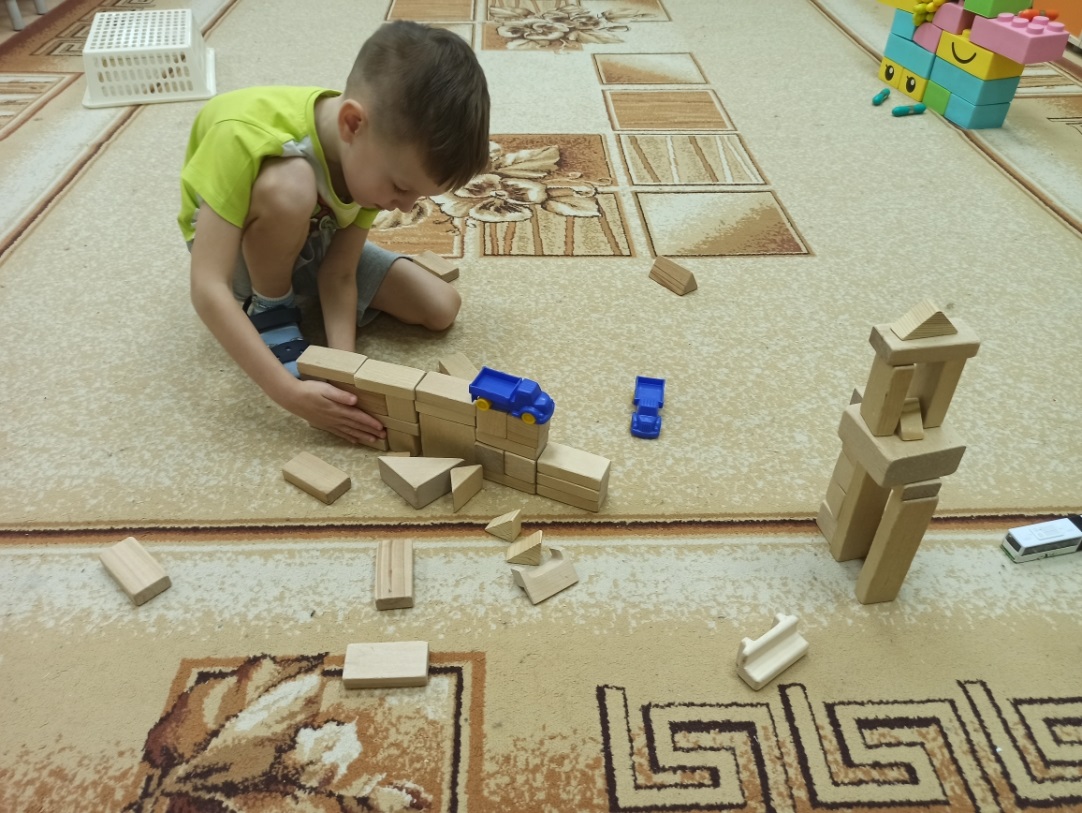 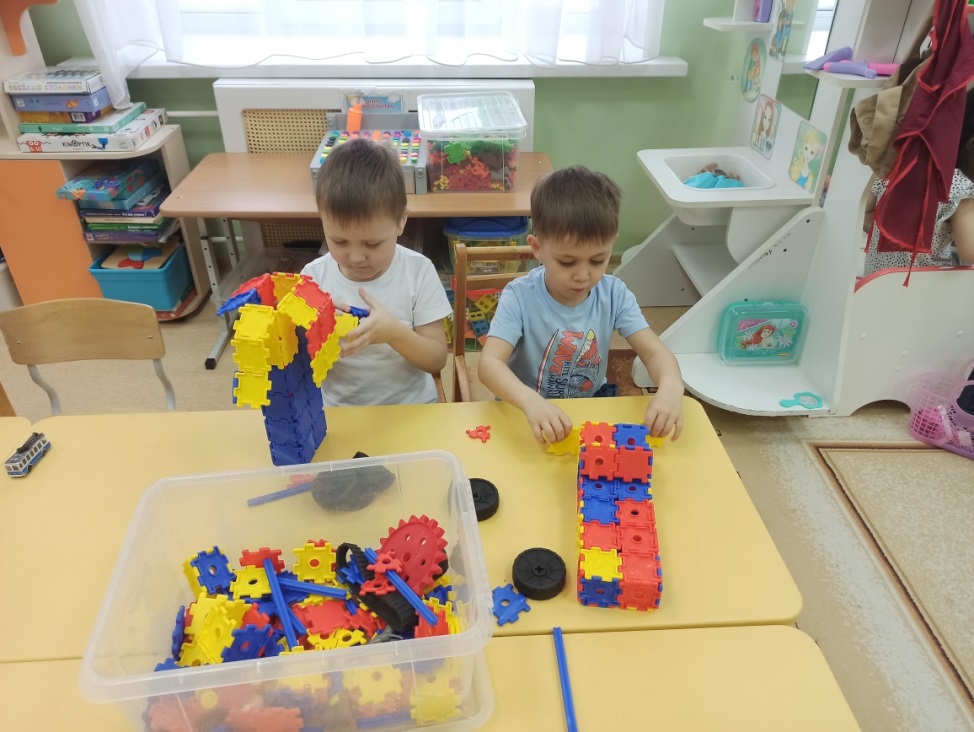 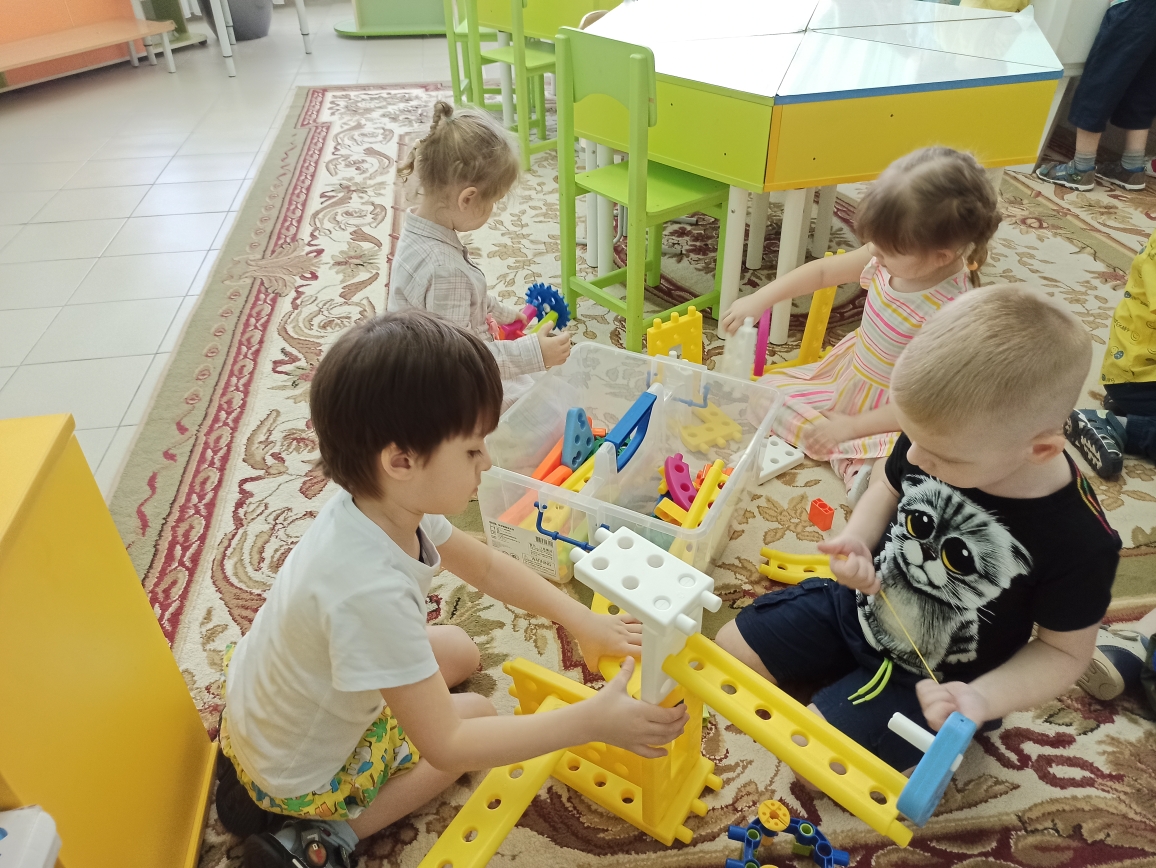 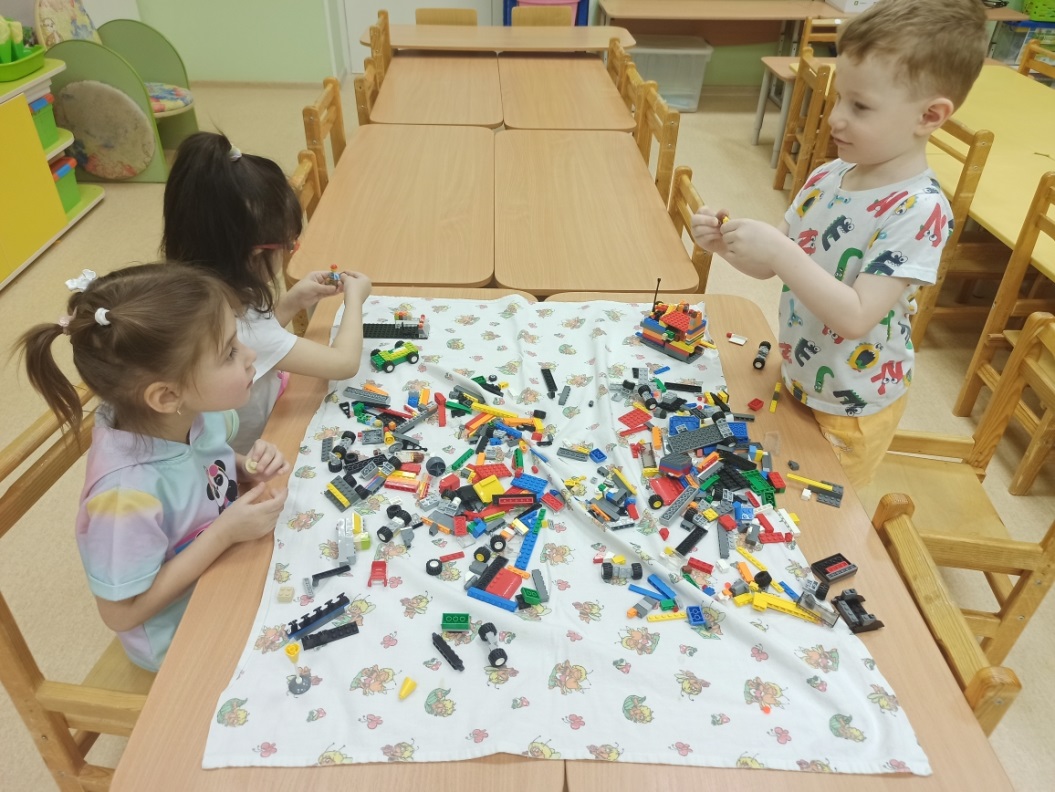 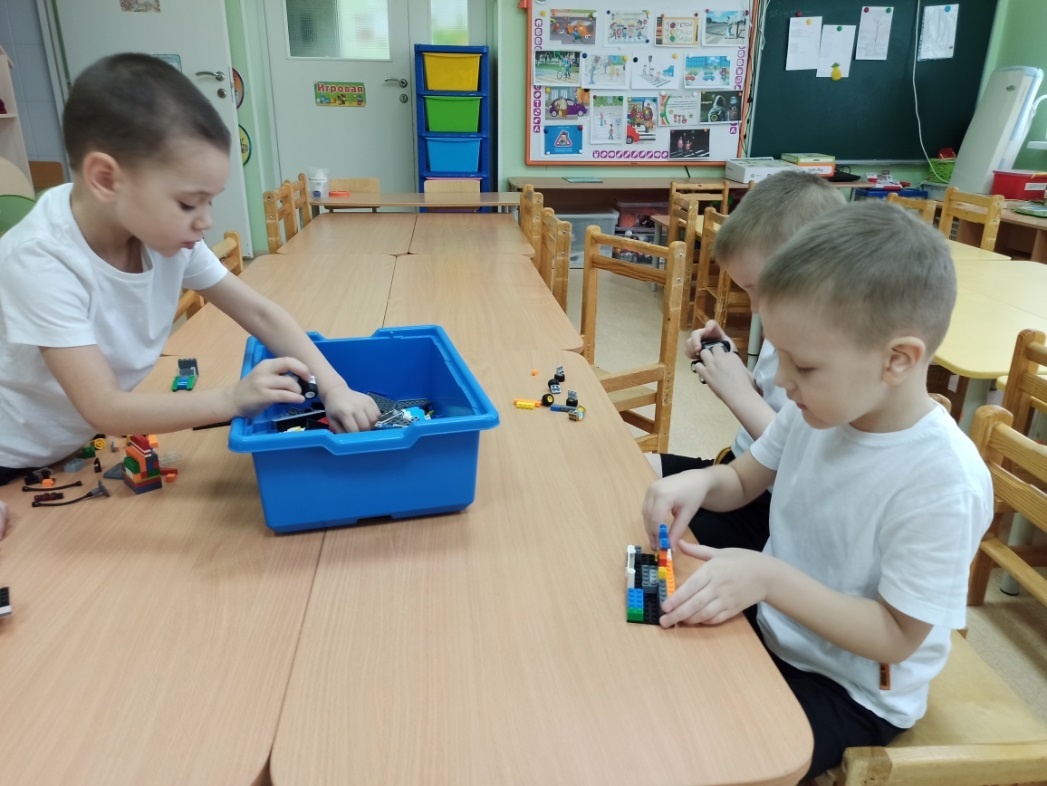 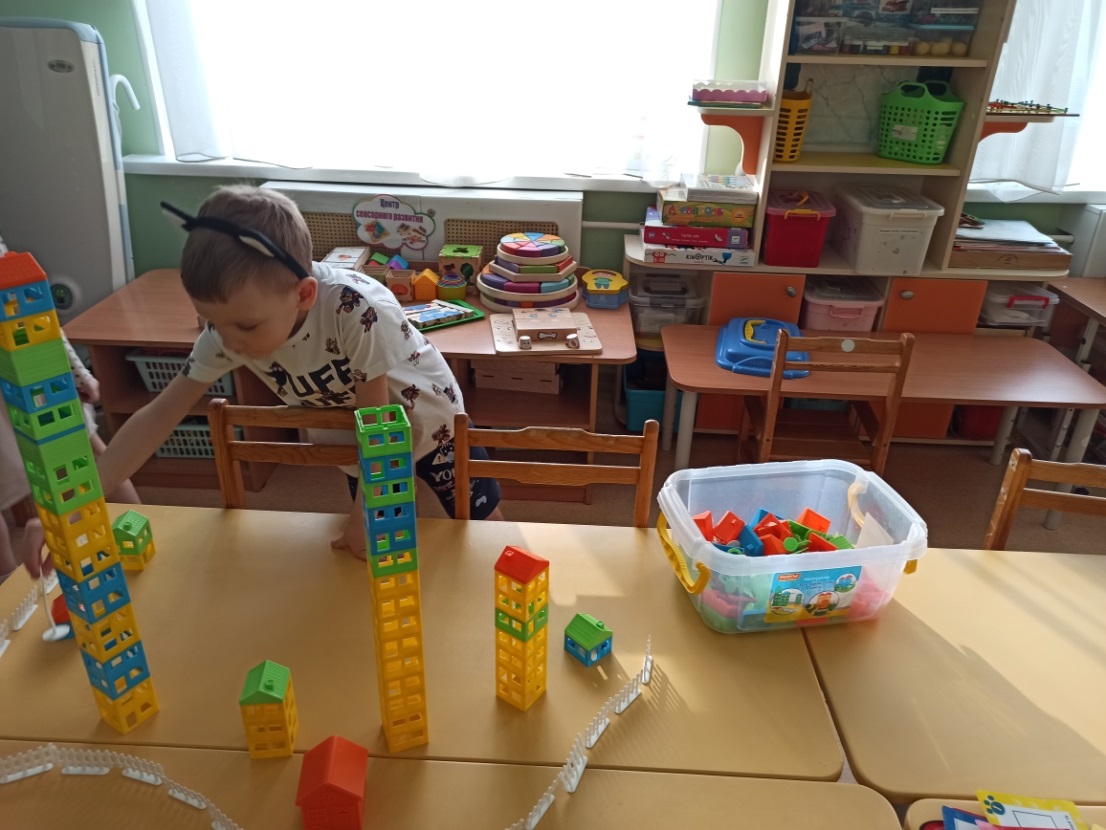 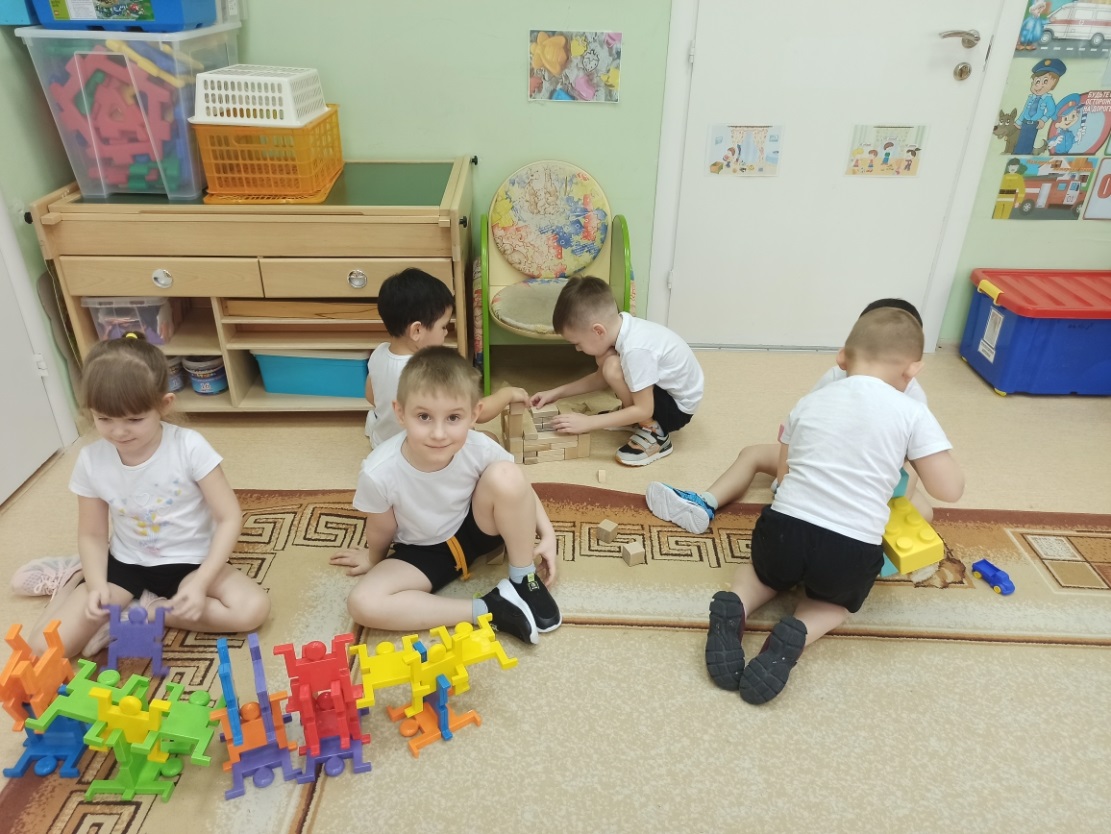 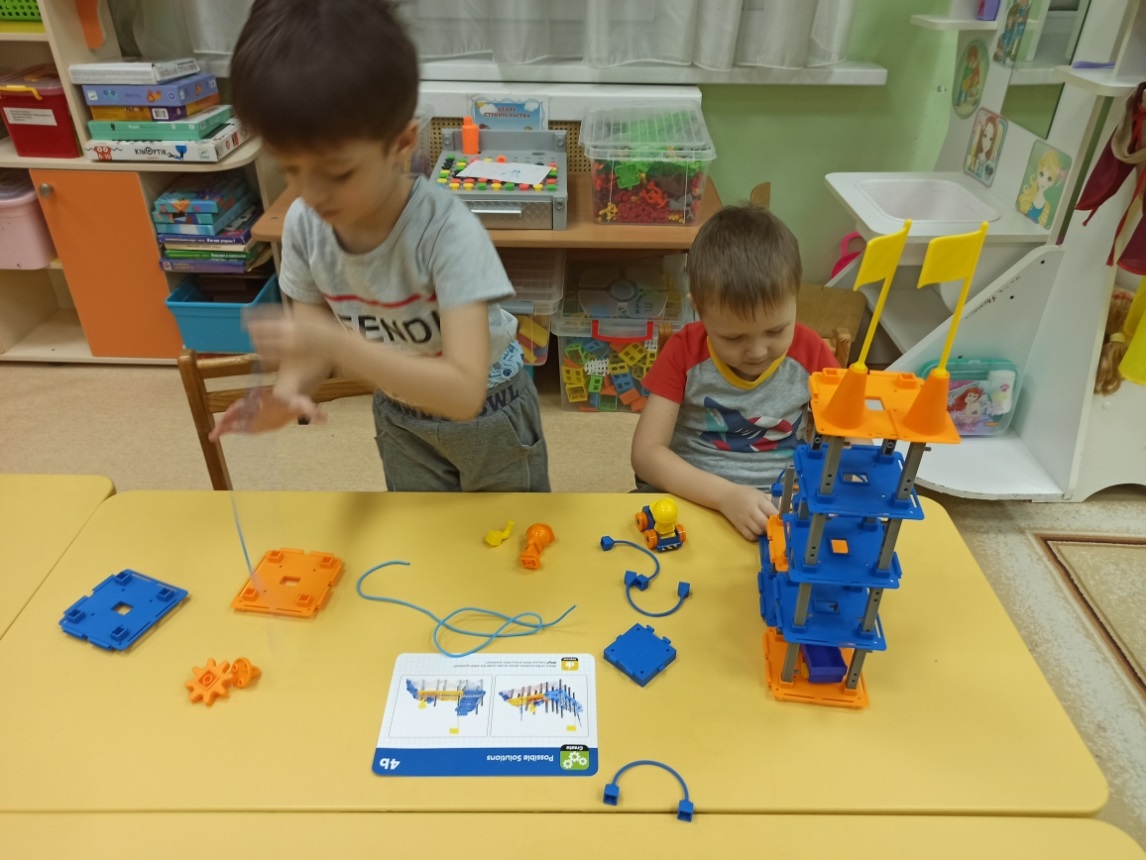 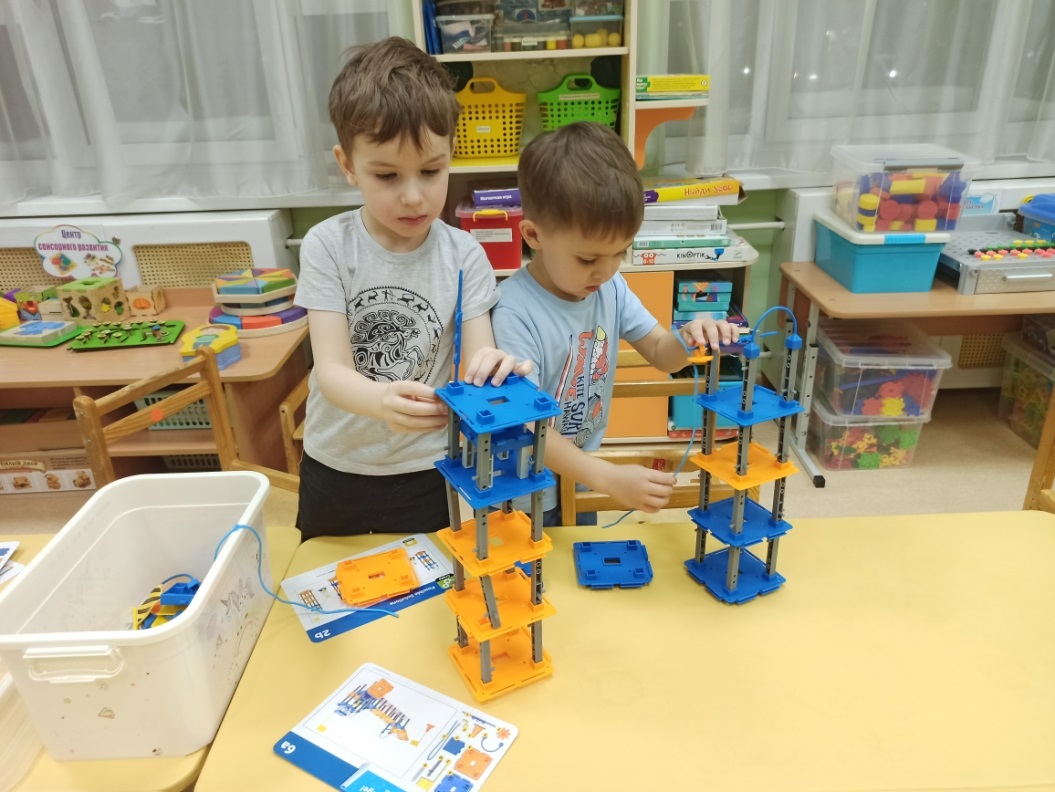 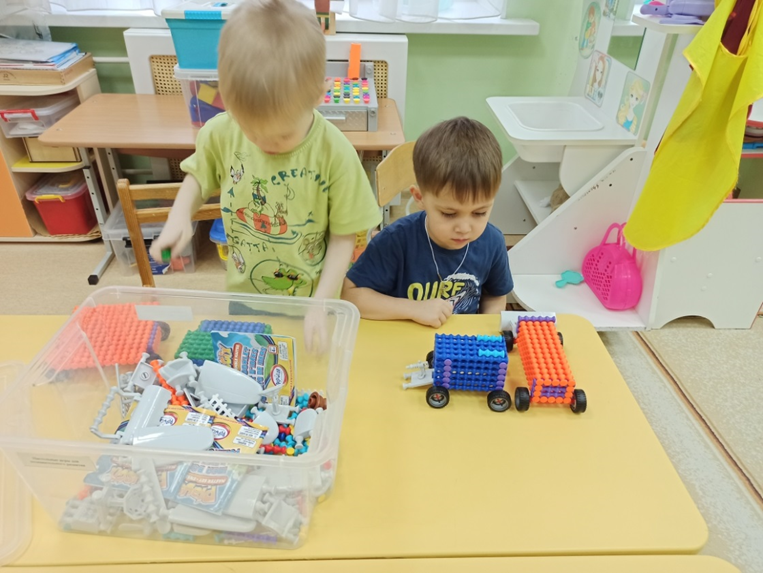 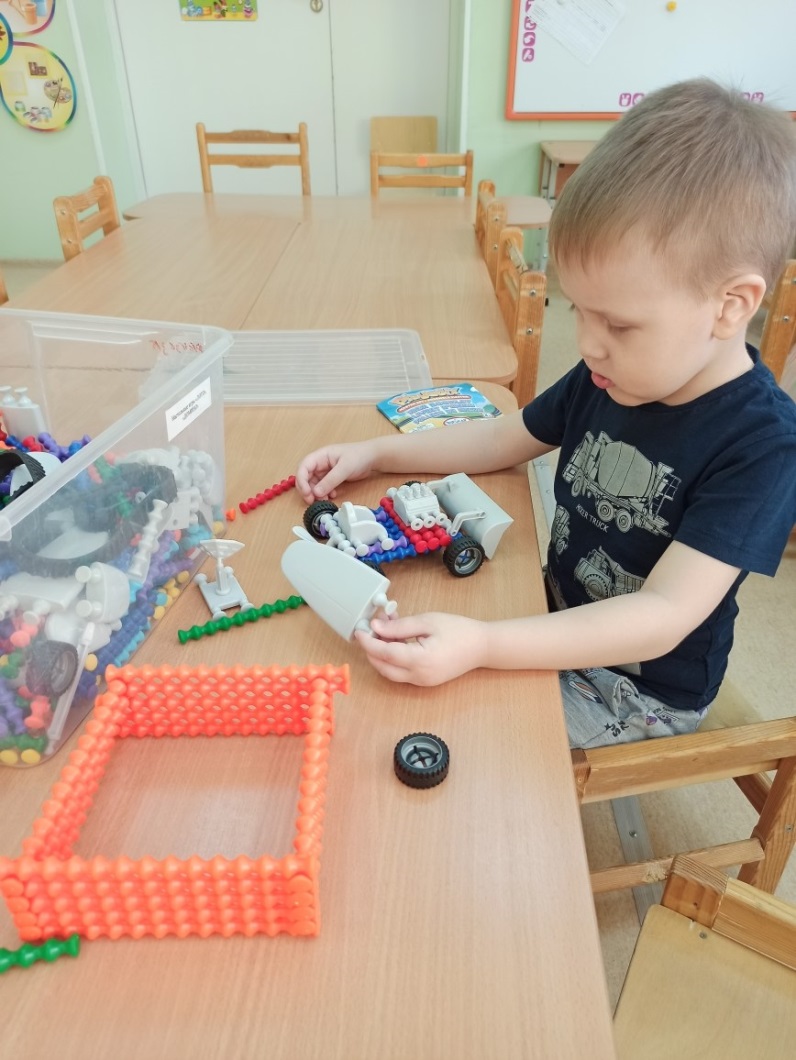 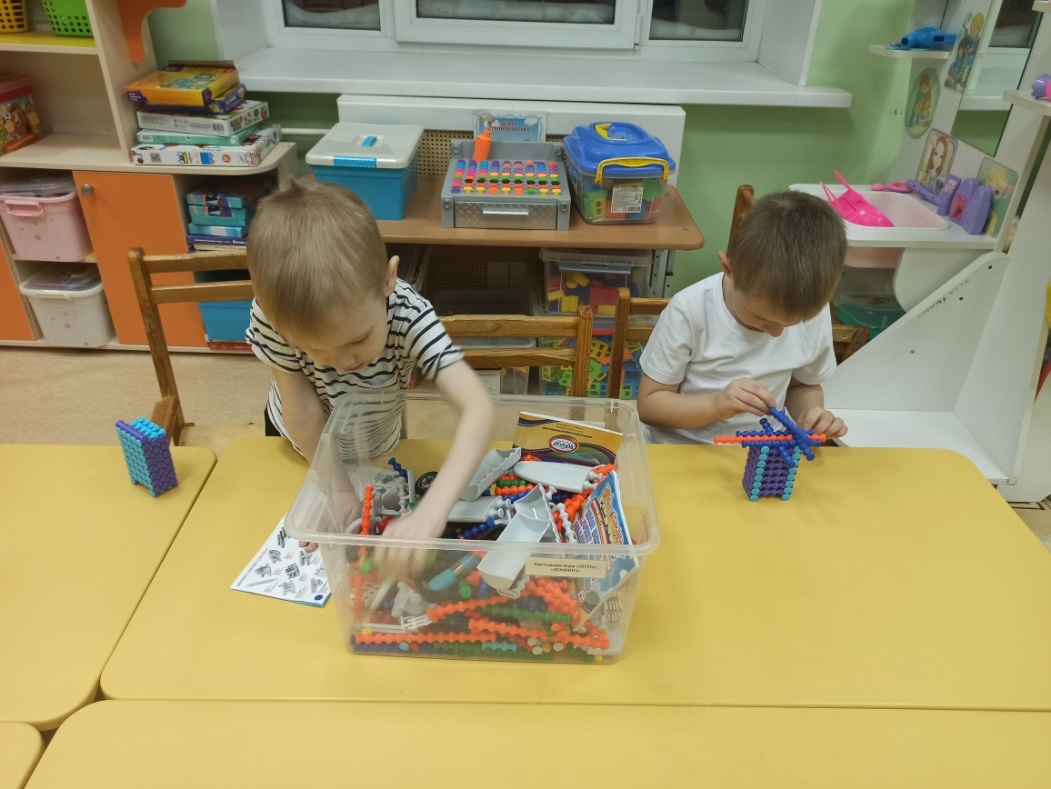 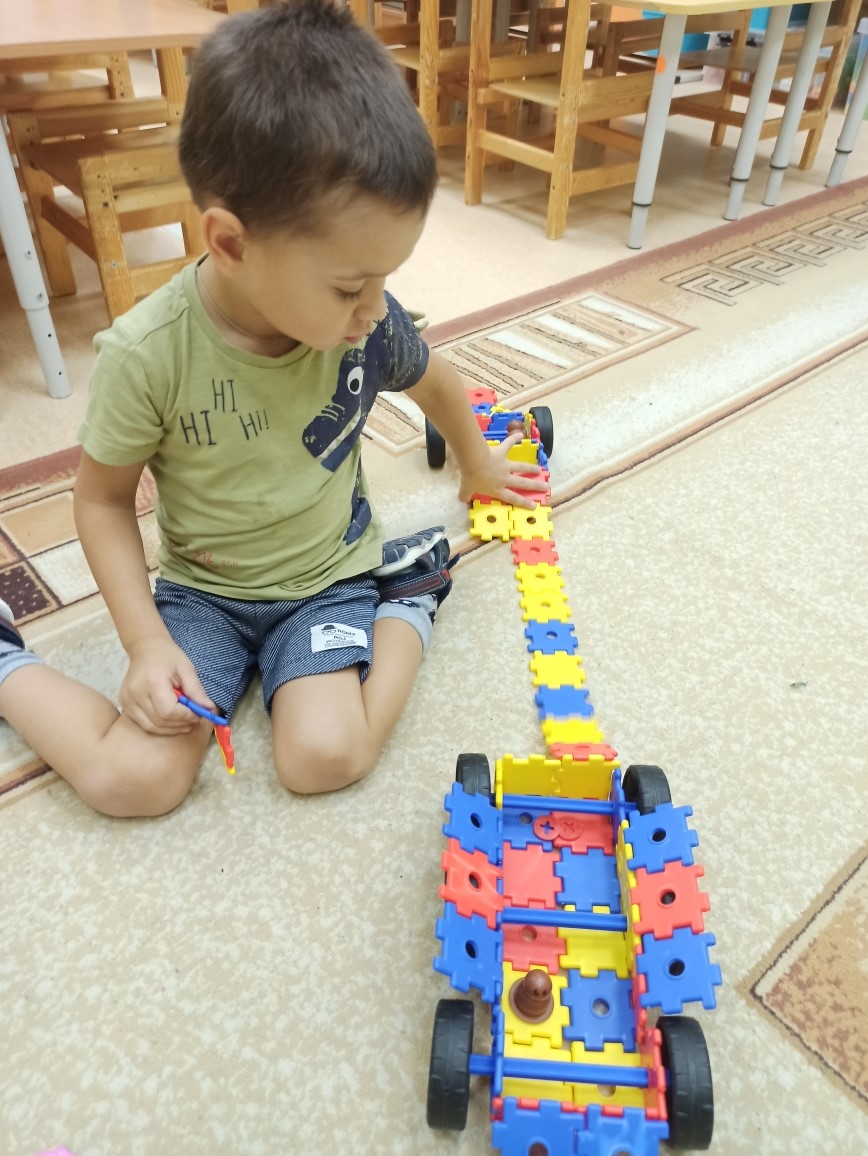 Инженерная книга является также эффективным  инструментом, который помогает  сформировать у ребенка дошкольного возраста навык планирования своей конструктивный деятельности. Осуществить анализ предстоящей работы, выбрать грамотно материал, проанализировать его свойства и соответствие его поставленным задачам.
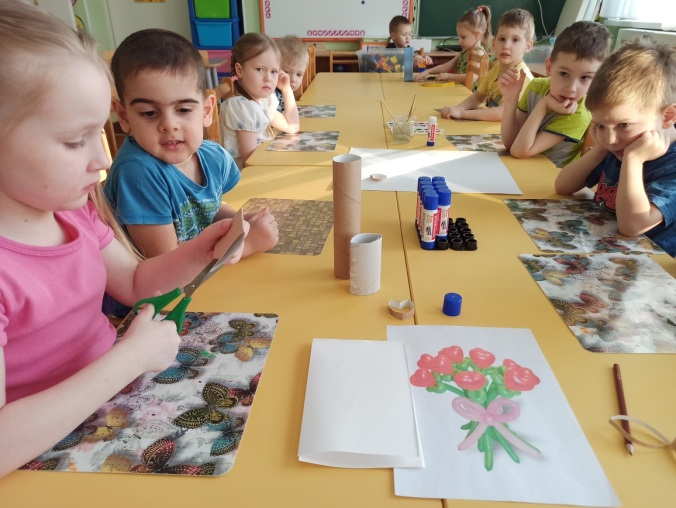 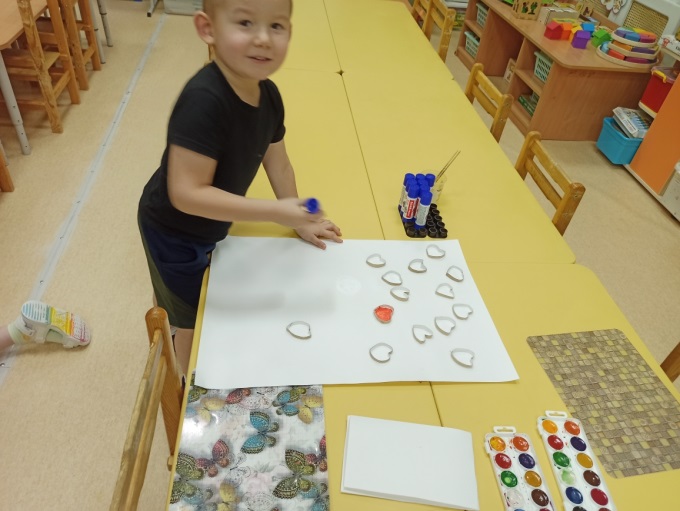 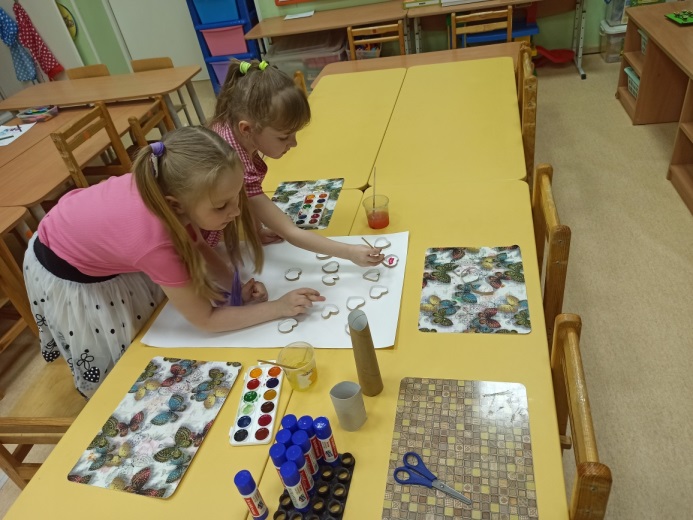 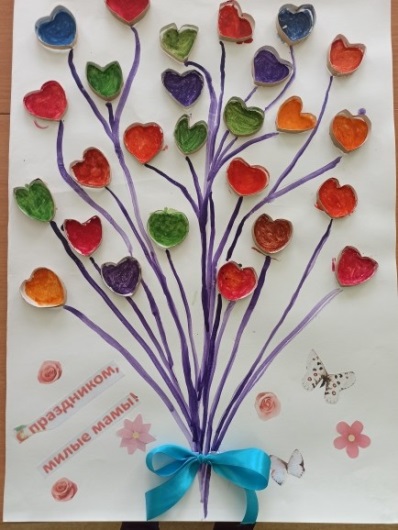 Инженерная  книга сохранит творческие задумки детей, которые создавались на протяжении учебного года.